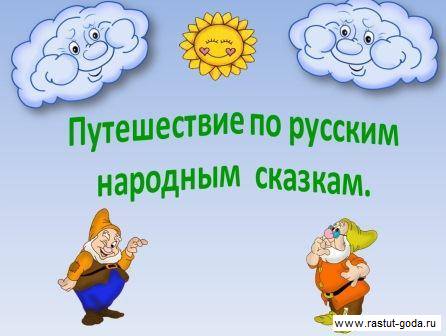 ГБДОУ д/с №1
Сказки просят,  а сейчас, вы,      друзья,узнайте нас!
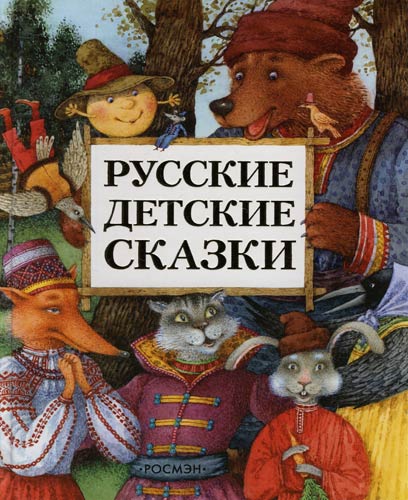 Сидит в корзинке девочка  у мишки за спиной. Он сам, того не ведая,   несет ее домой.
МАША И                МЕДВЕДЬ
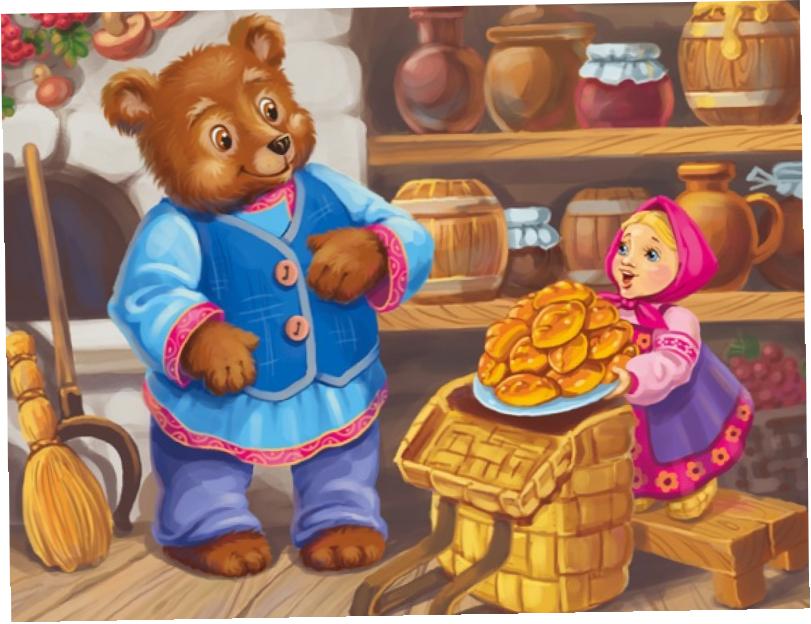 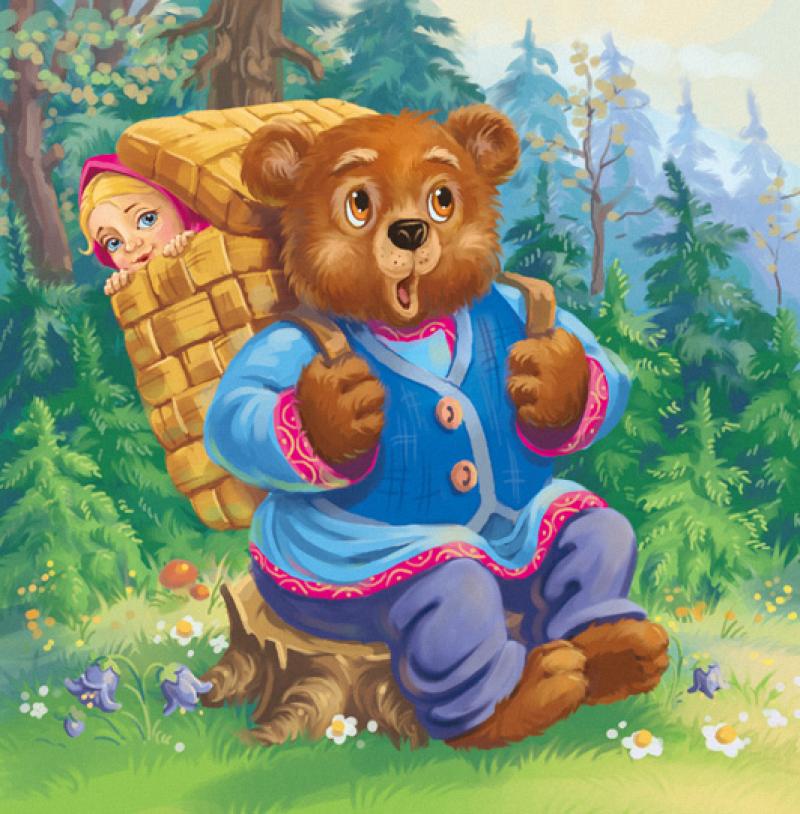 Тянут –  потянут, вытянуть не могут?Всех важней она в загадке,Хоть и в погребе жила:Репку вытащить из грядкиДеду с бабкой помогла.
РЕПКА
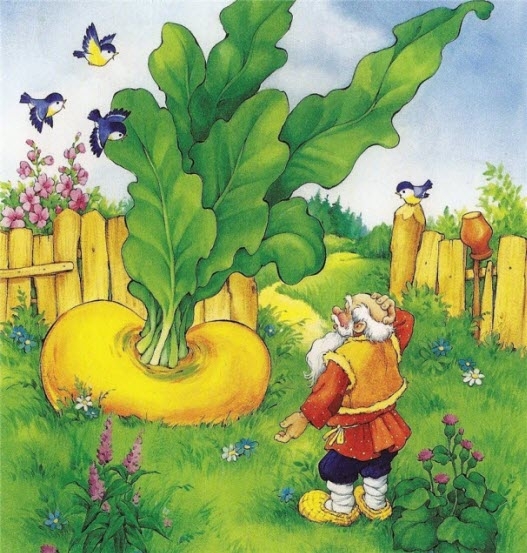 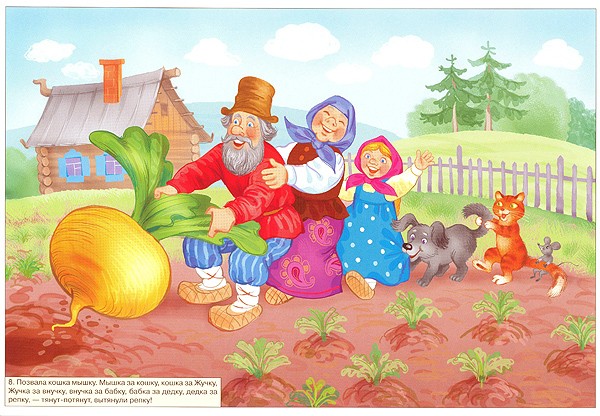 Зайку выгнала лиса…Плачет зайчик: «Вот беда!»Волк, медведь и петушокПомогает зайке. Вот!Догадались вы, друзья,Что за сказка? Да!У лисицы была избушка ледяная,  а  у зайчика лубяная
ЗАЮШКИНА ИЗБУШКА
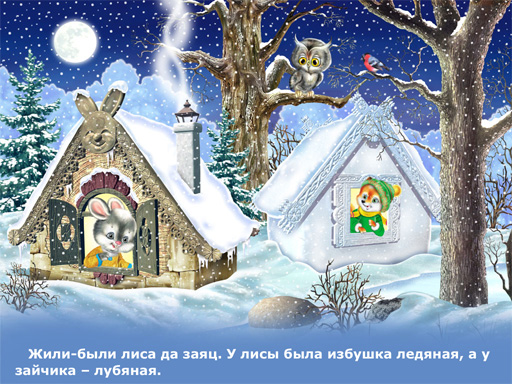 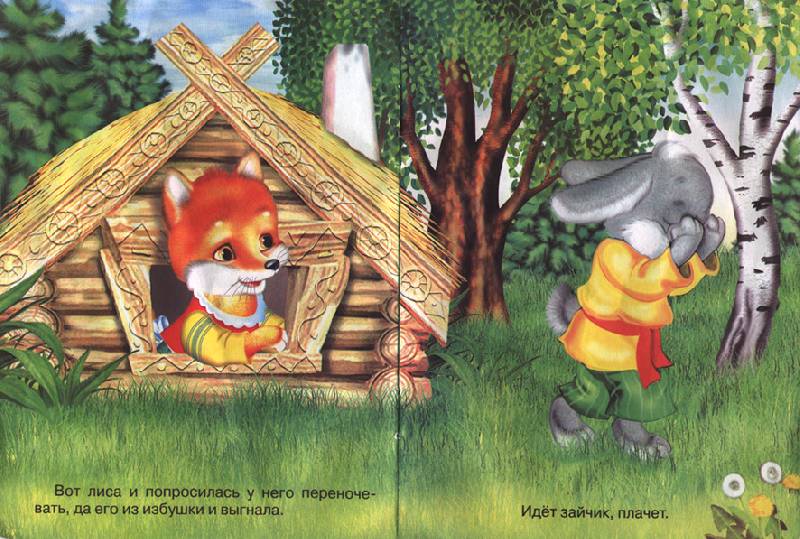 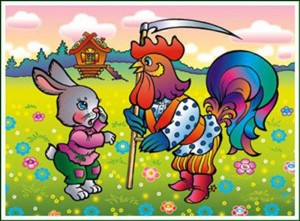 Не лежалось на окошке-Покатился по дорожкеПеред волком не дрожал,От медведя убежал,А лисице на зубокВсе ж попался... (Колобок)
КОЛОБОК
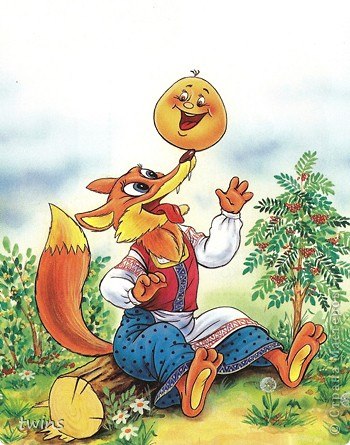 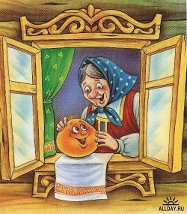 Отворили дверь козлятаИ…пропали все куда-тоЖдали маму с молоком,А пустили волка в дом.Кто же этиМаленькие дети?
ВОЛК И СЕМЕРО КОЗЛЯТ
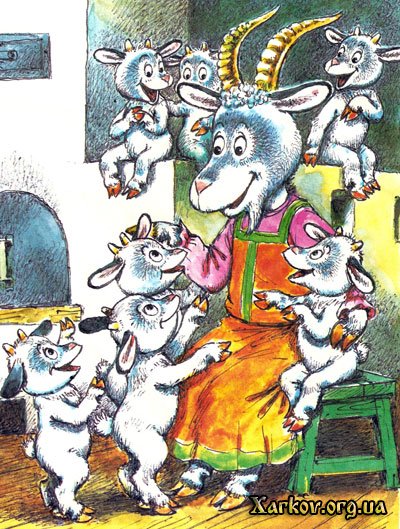 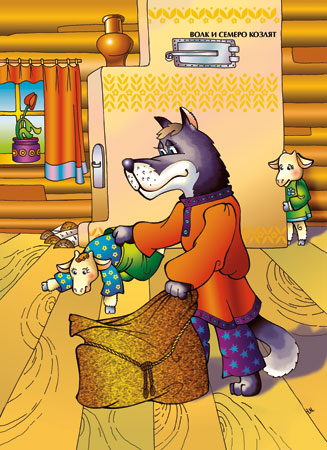 Мышка дом себе нашла,     Мышка добрая была:     В доме том,  в конце концов     Стало множество жильцов
ТЕРЕМОК
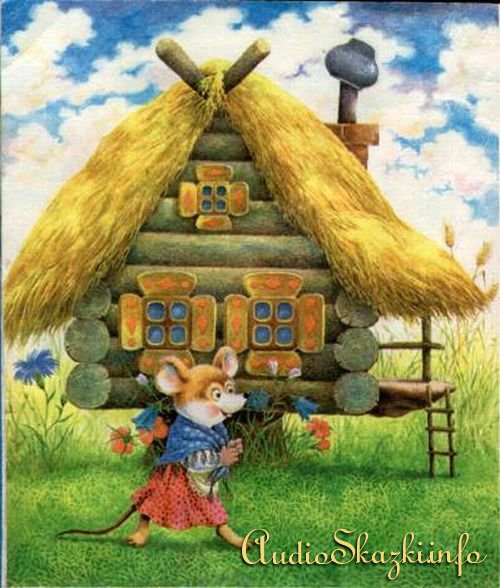 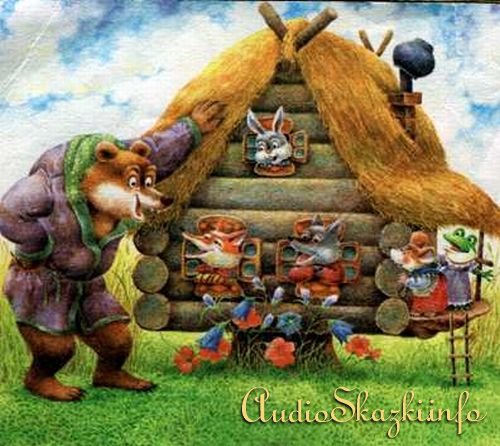 Сказке - конец, 
а кто слушал - молодец!
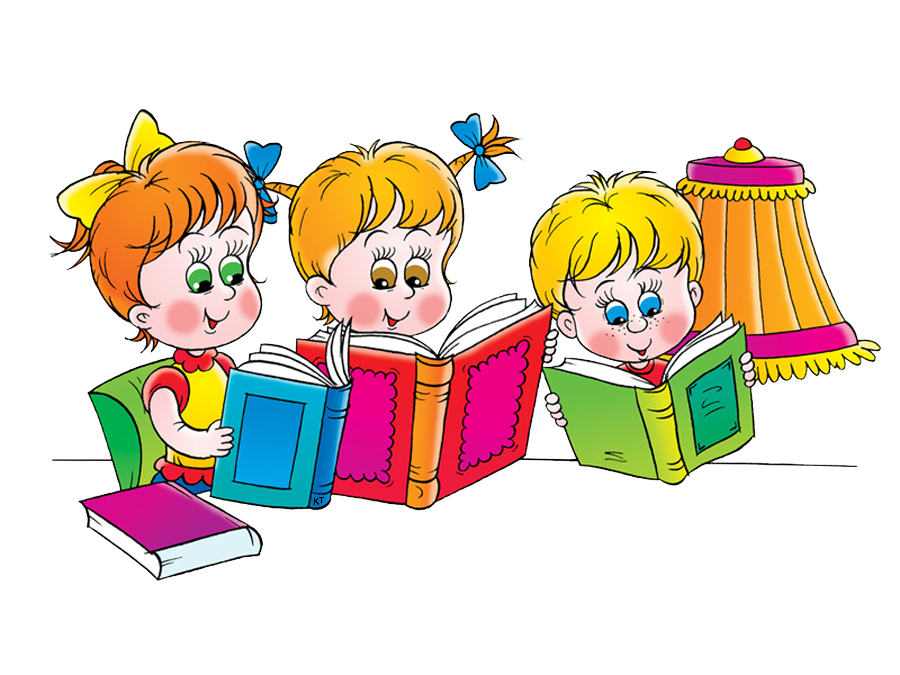